Op bezoek in de bib
BIBSTER spelen
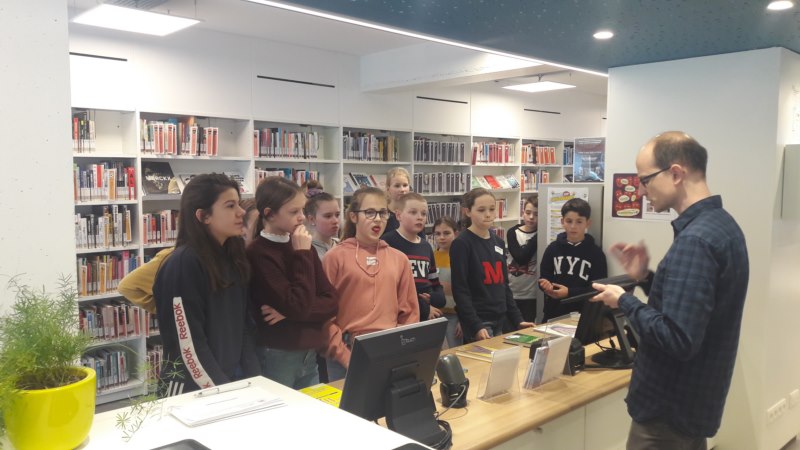 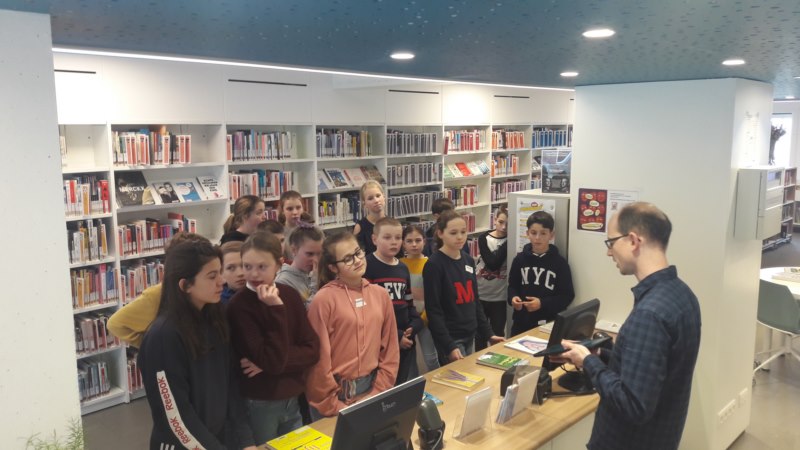 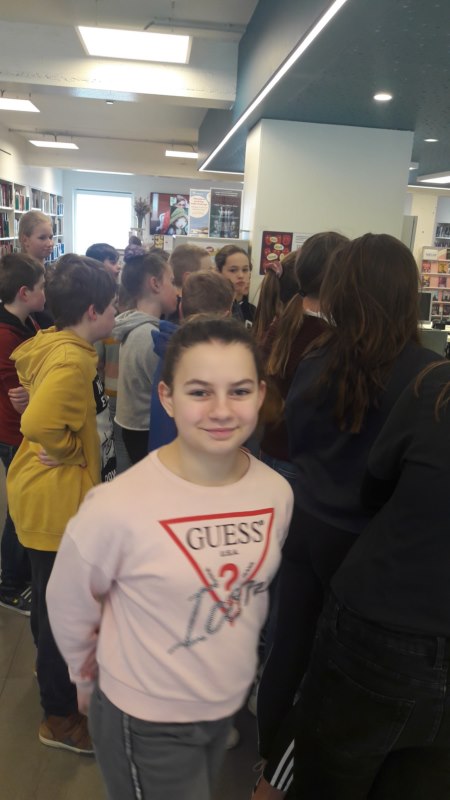 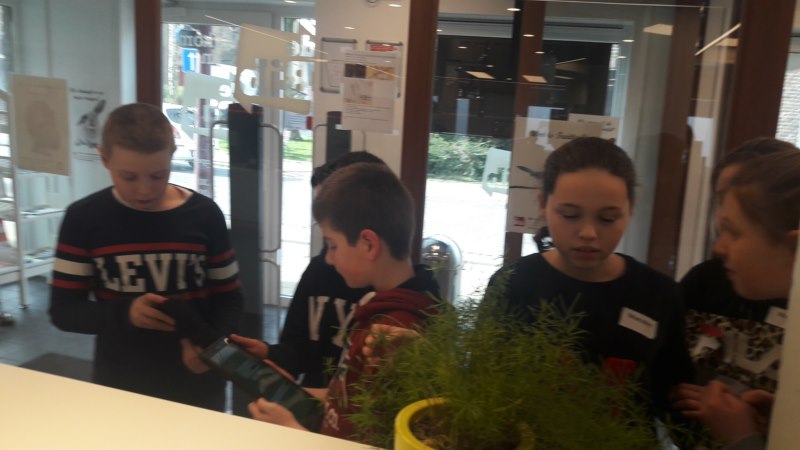 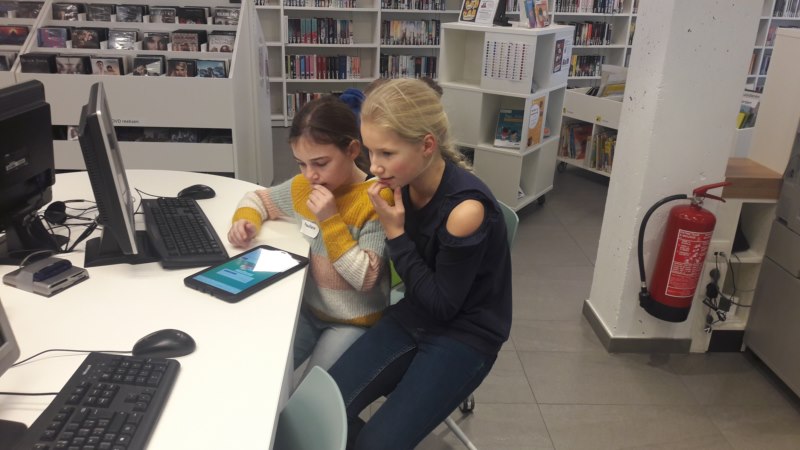 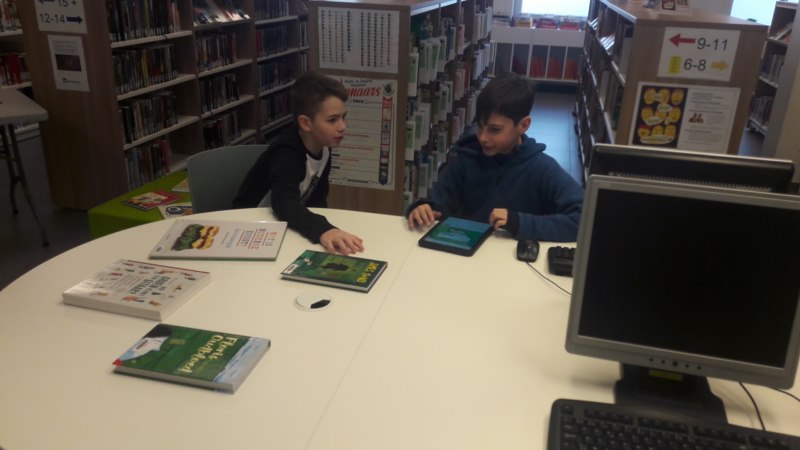 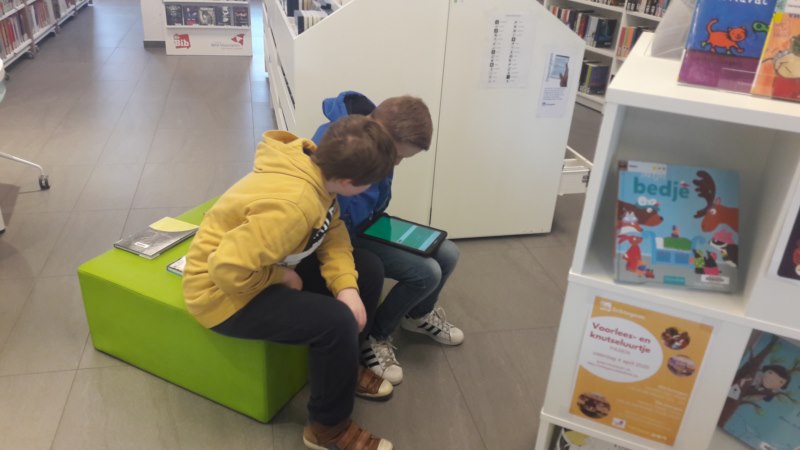 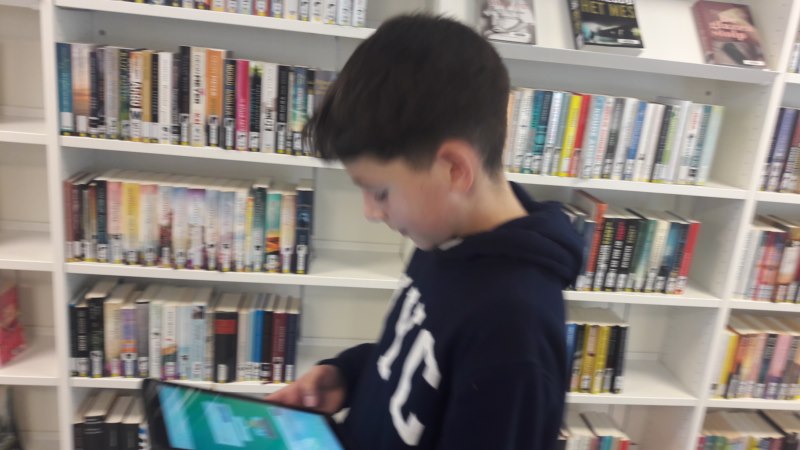 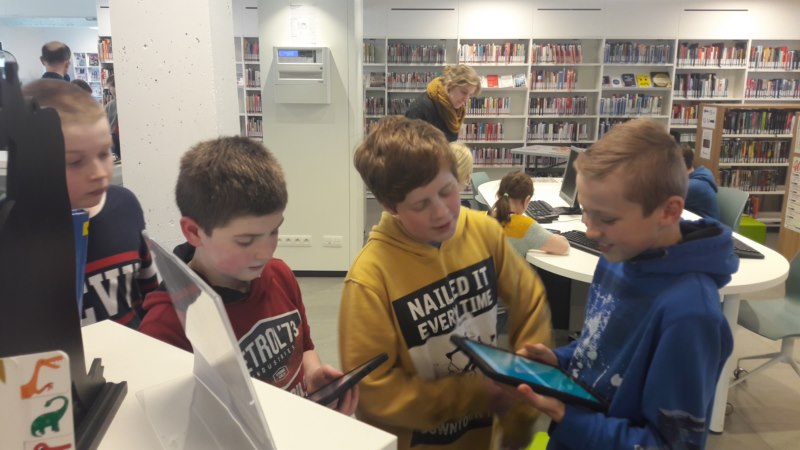 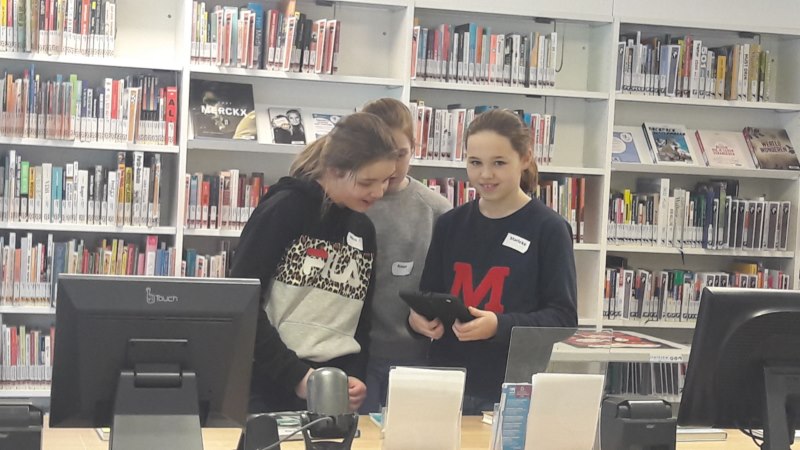 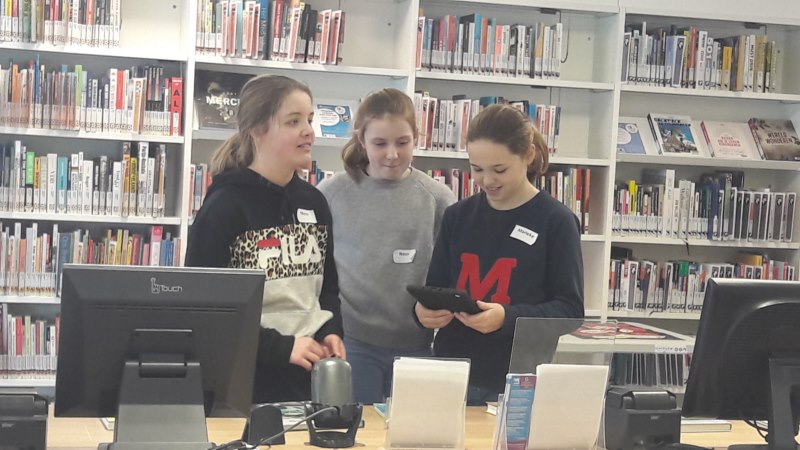 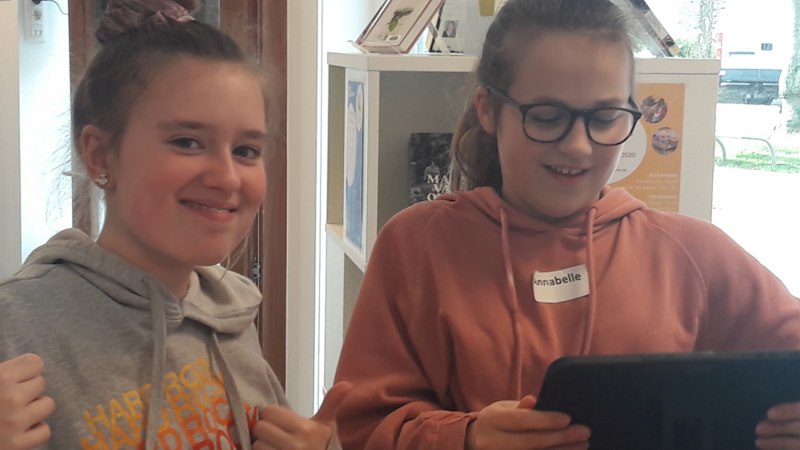 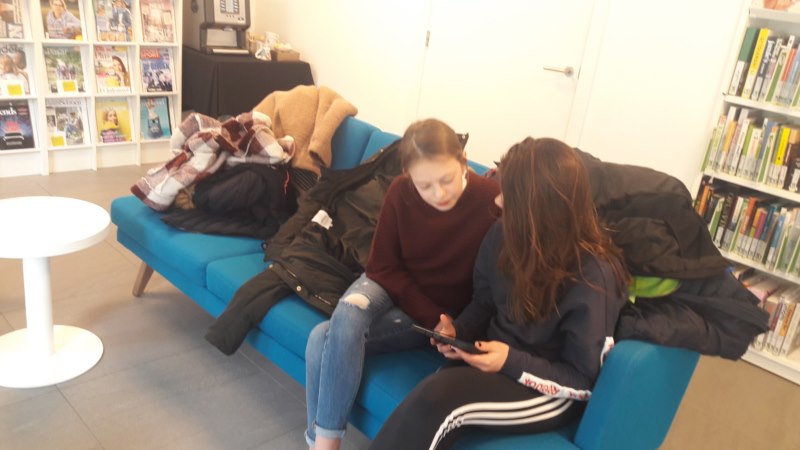 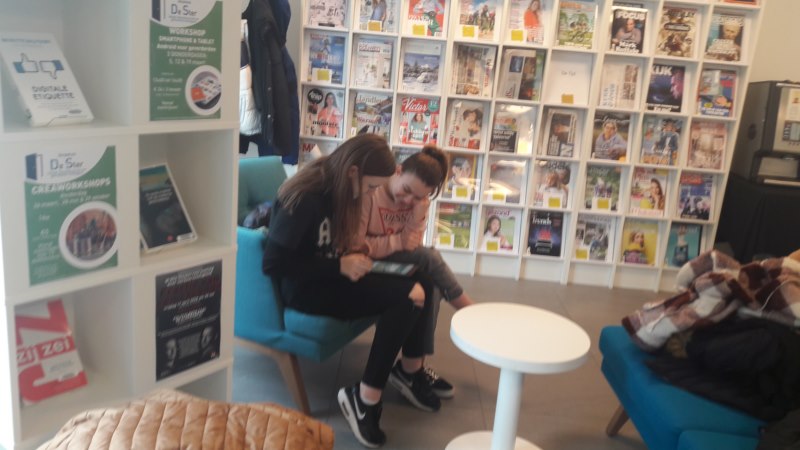 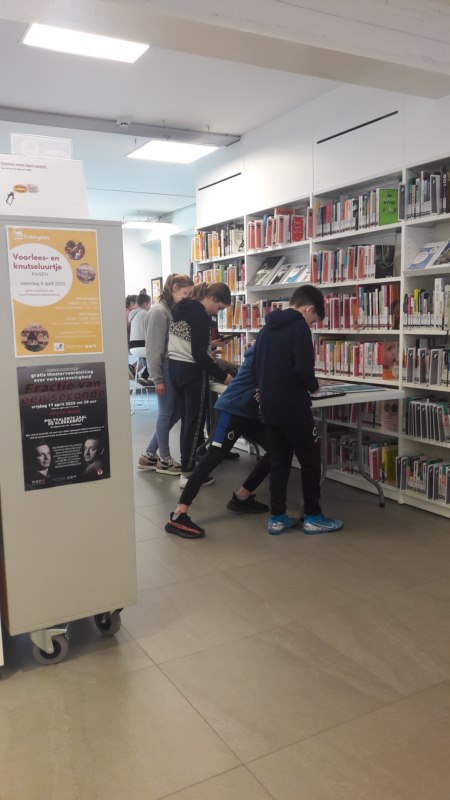 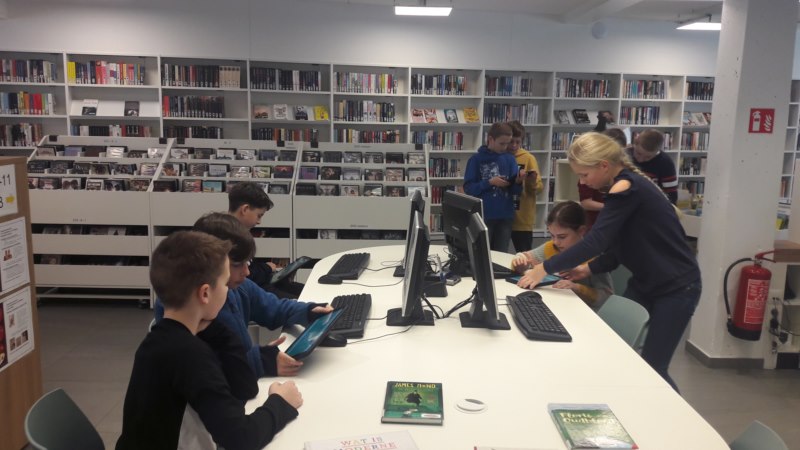 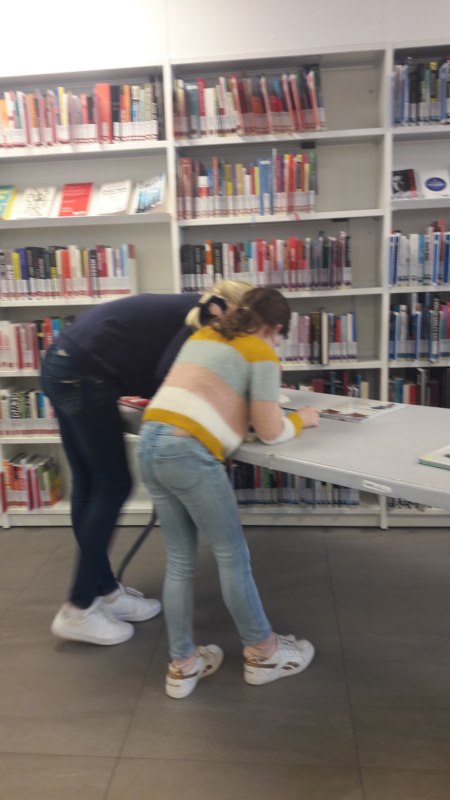 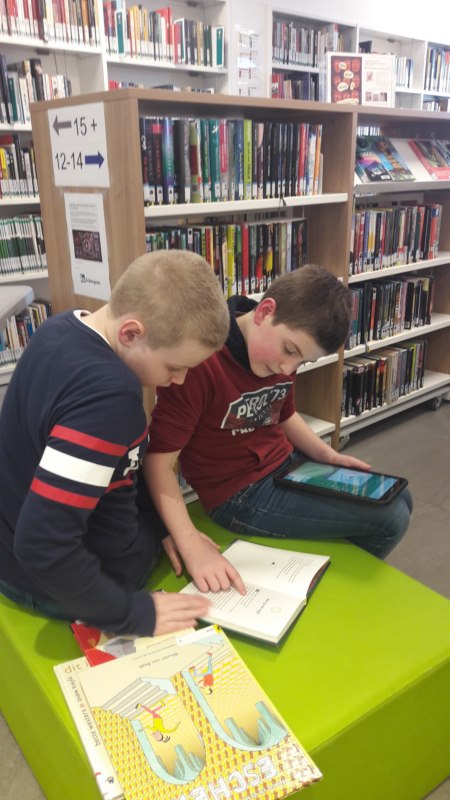 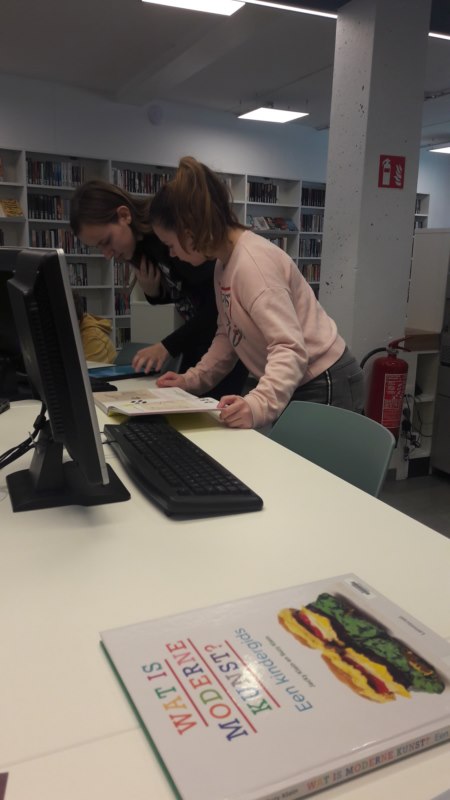 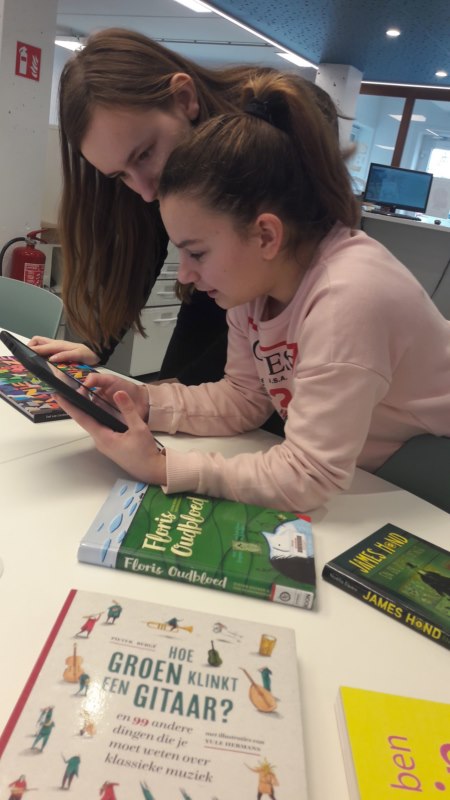 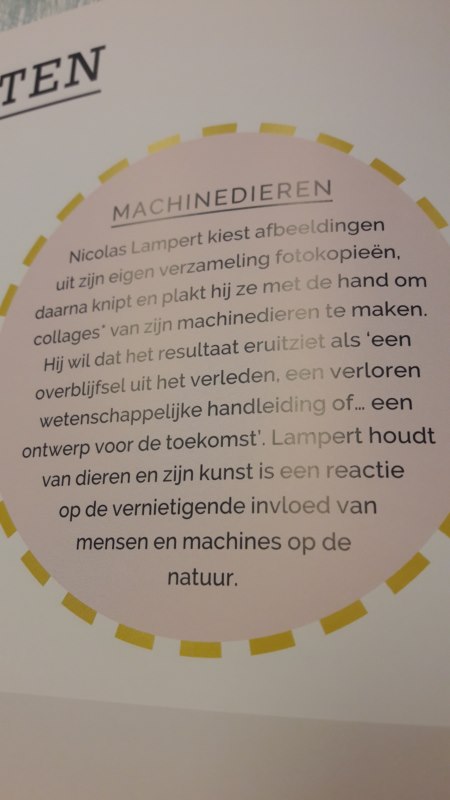 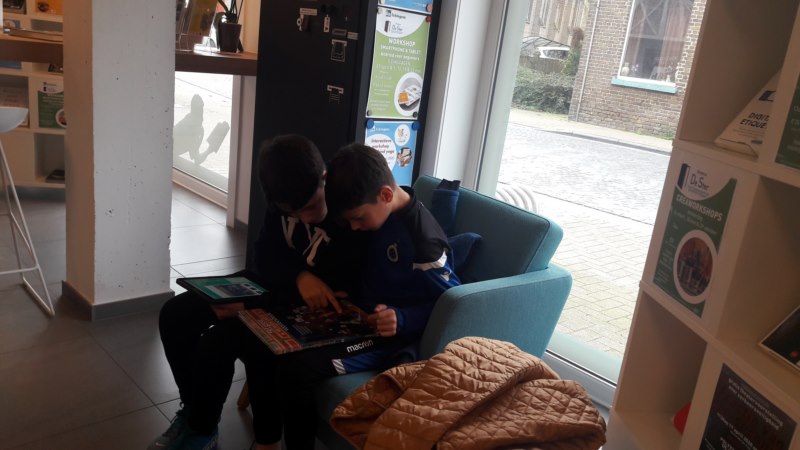 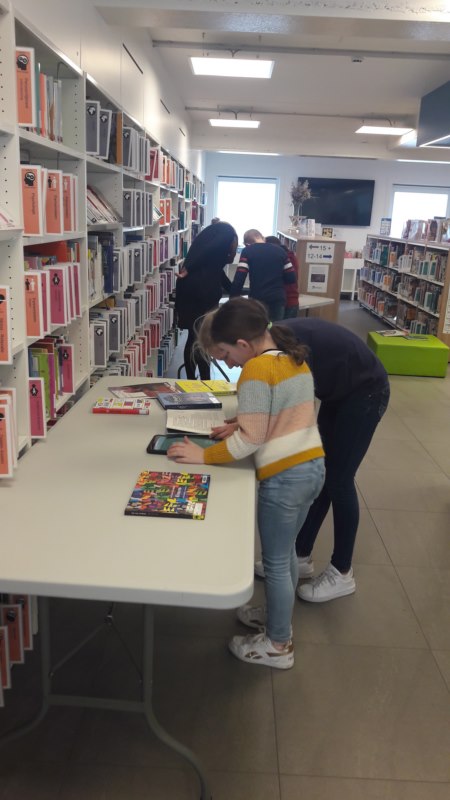 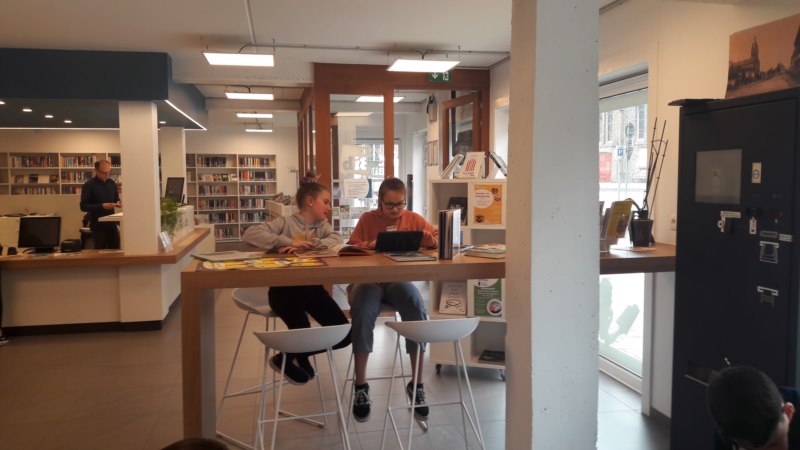 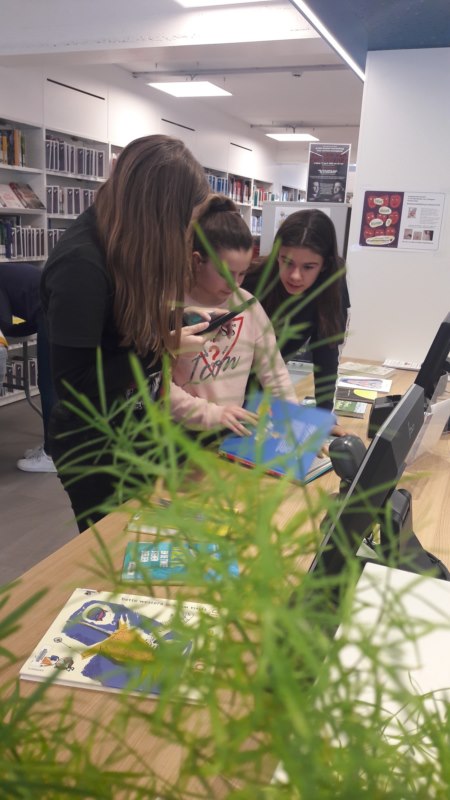 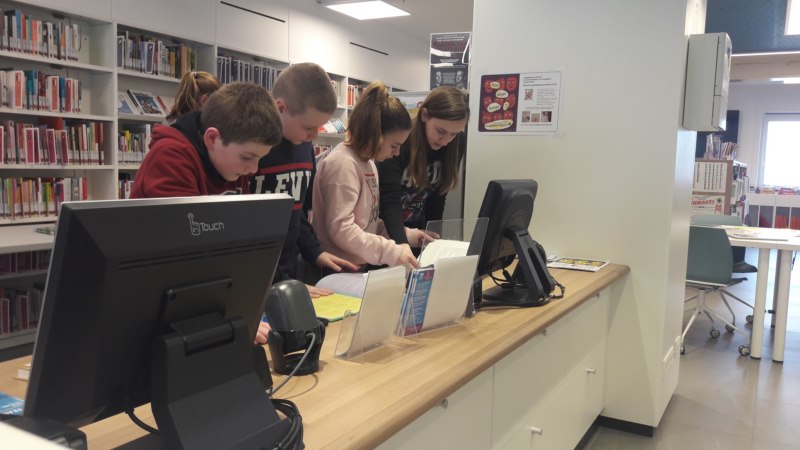 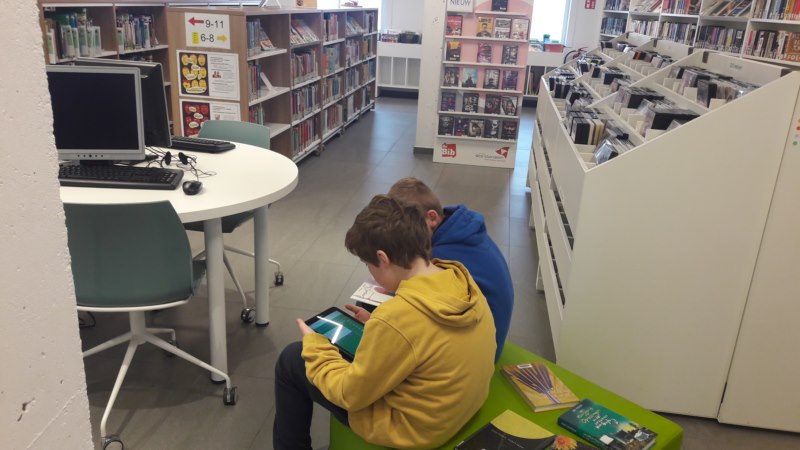 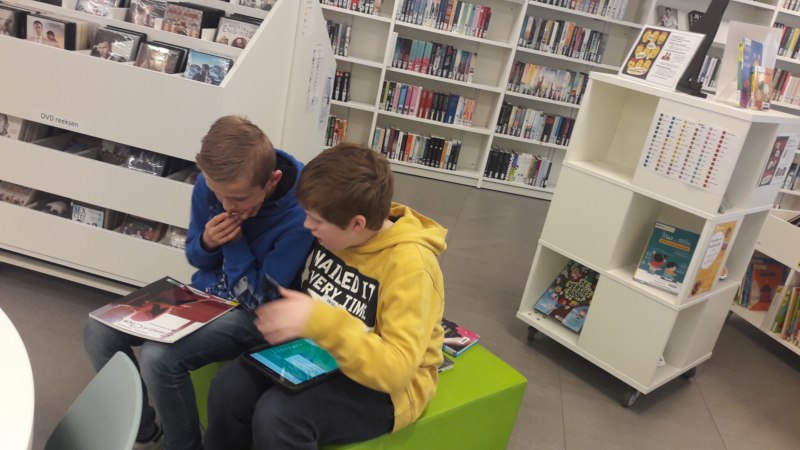 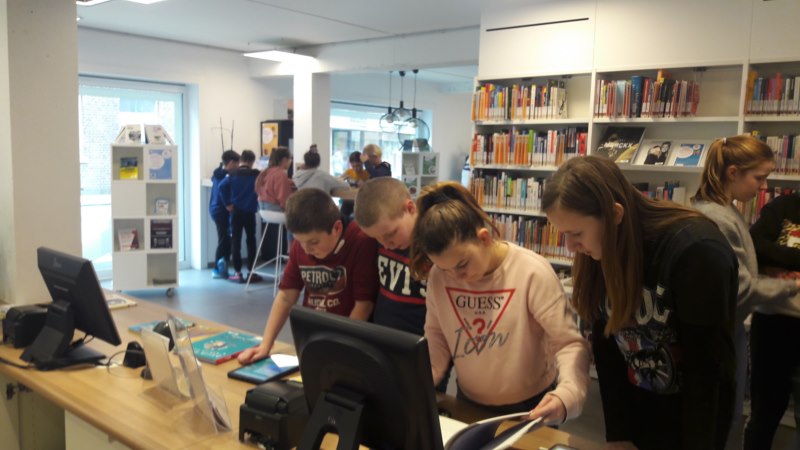 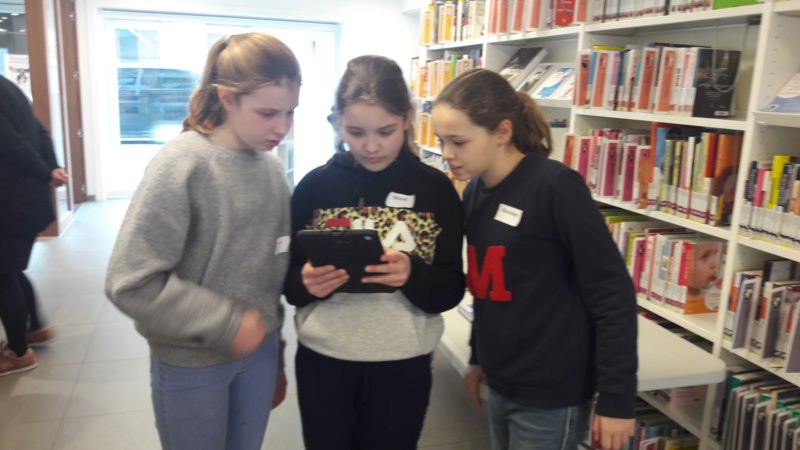 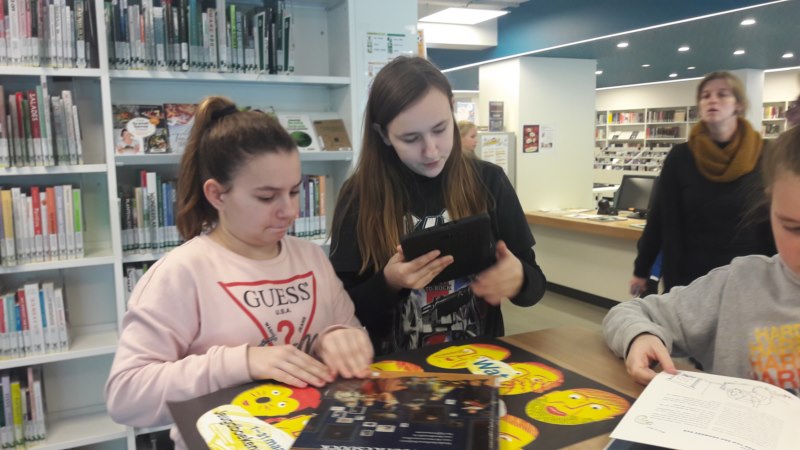 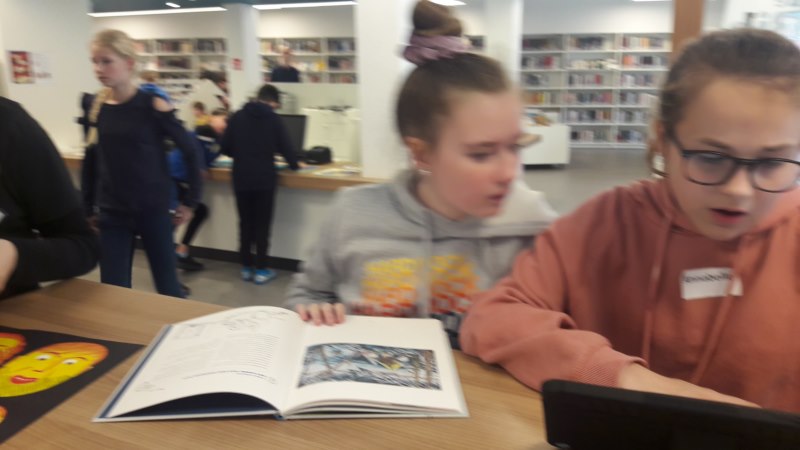 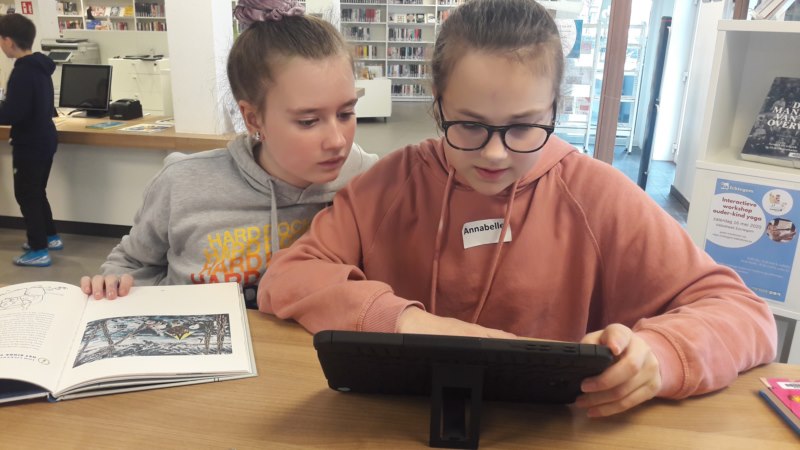 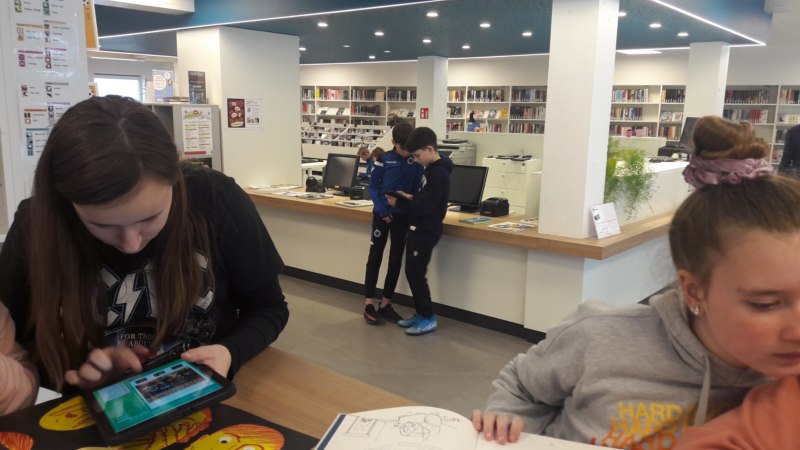 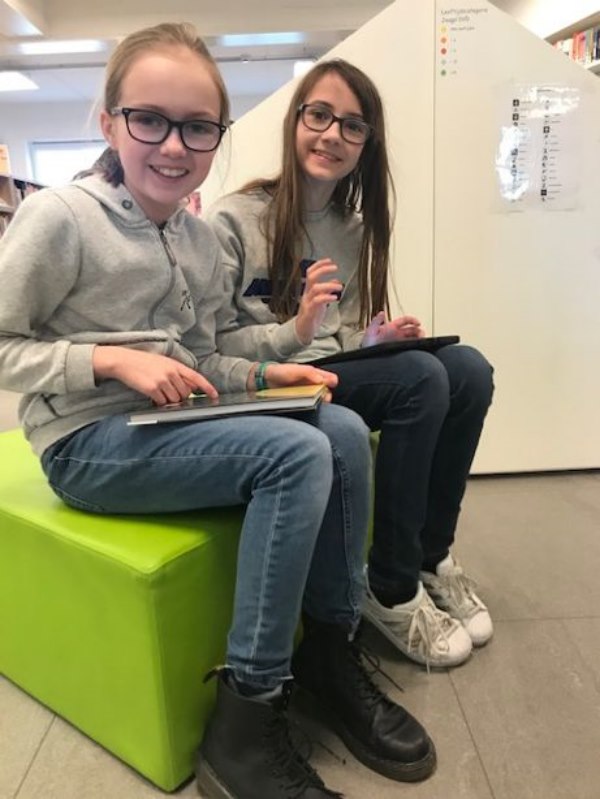 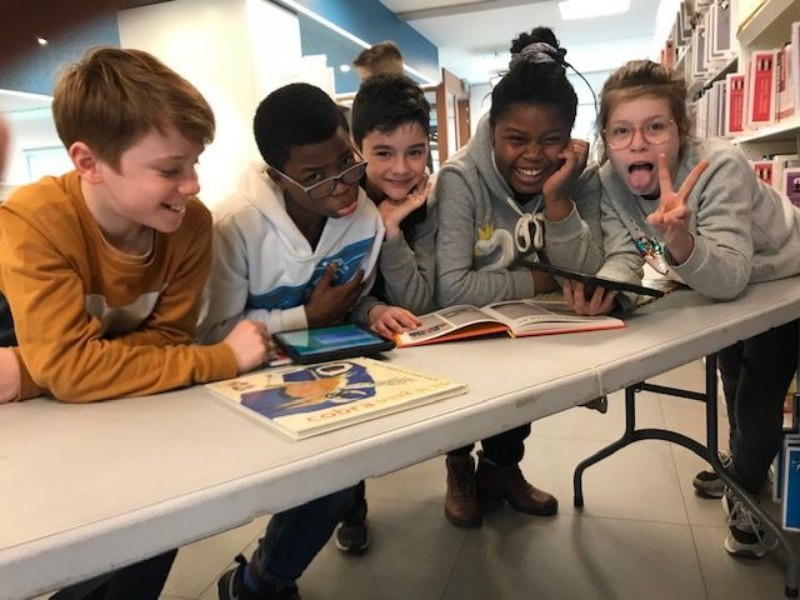 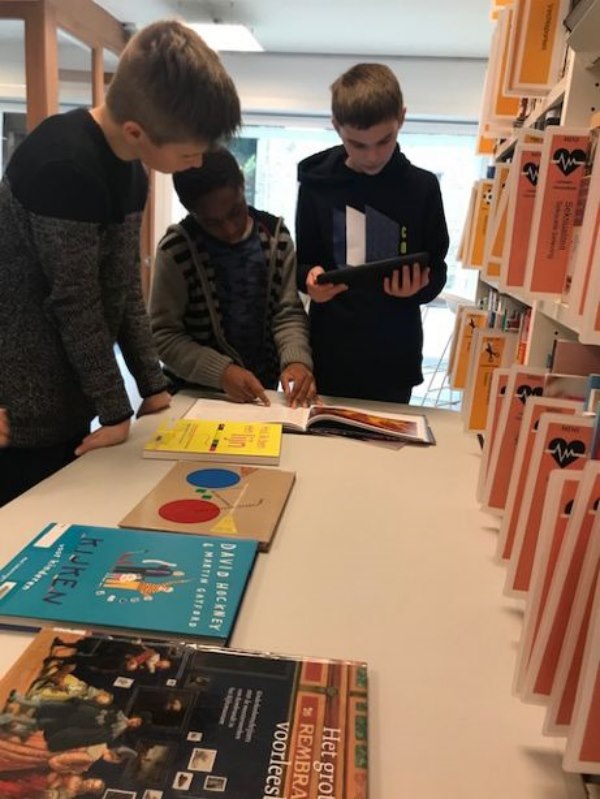 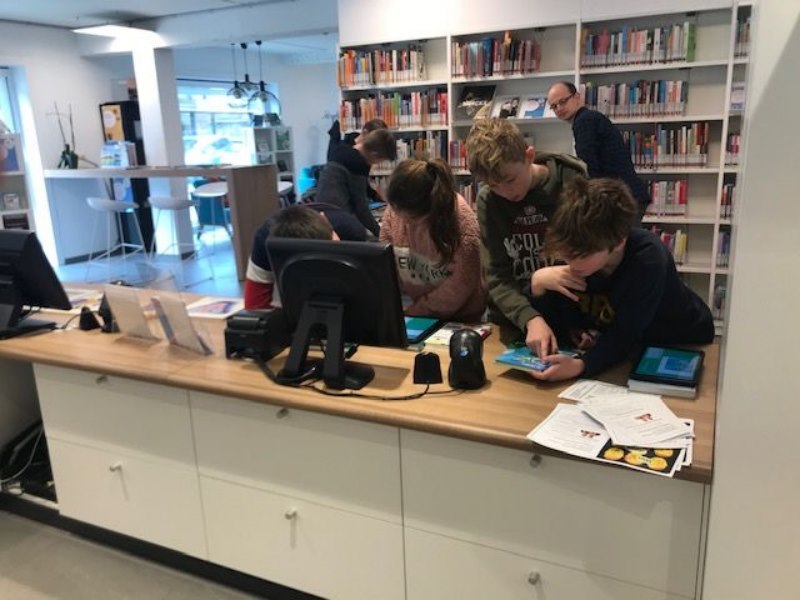 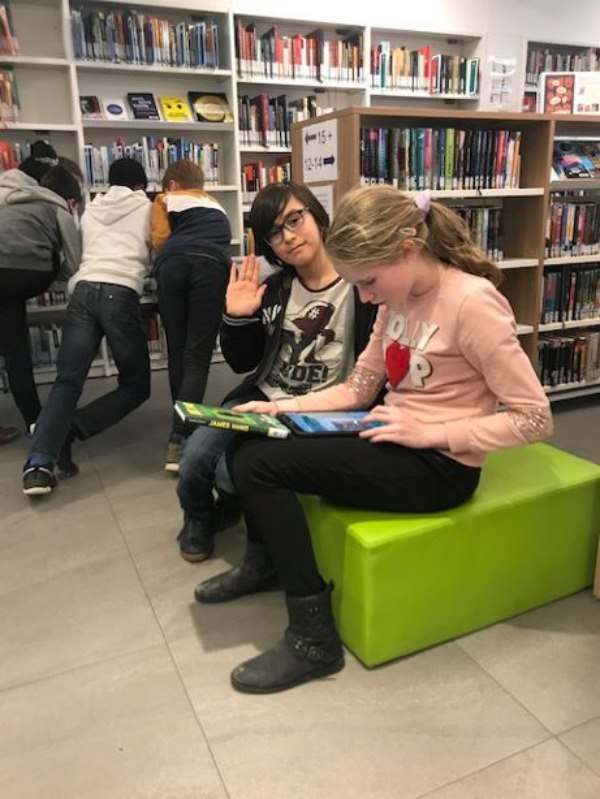 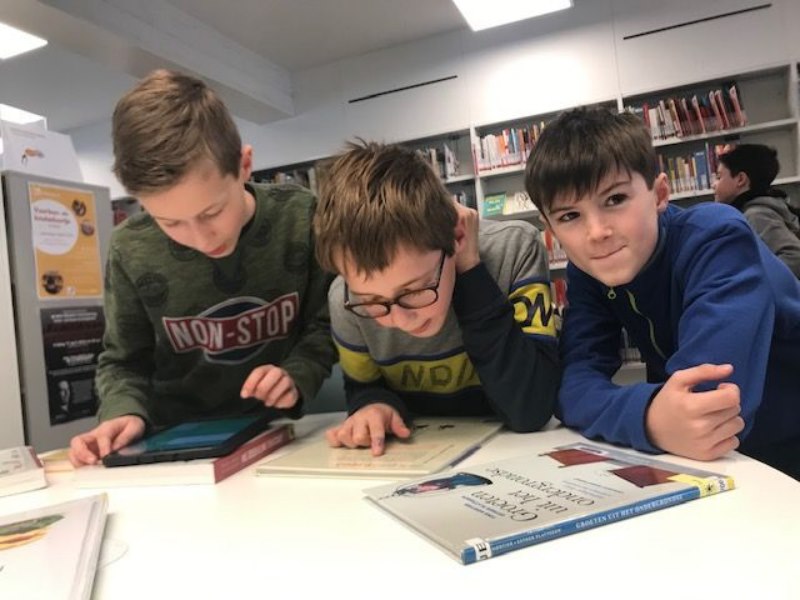 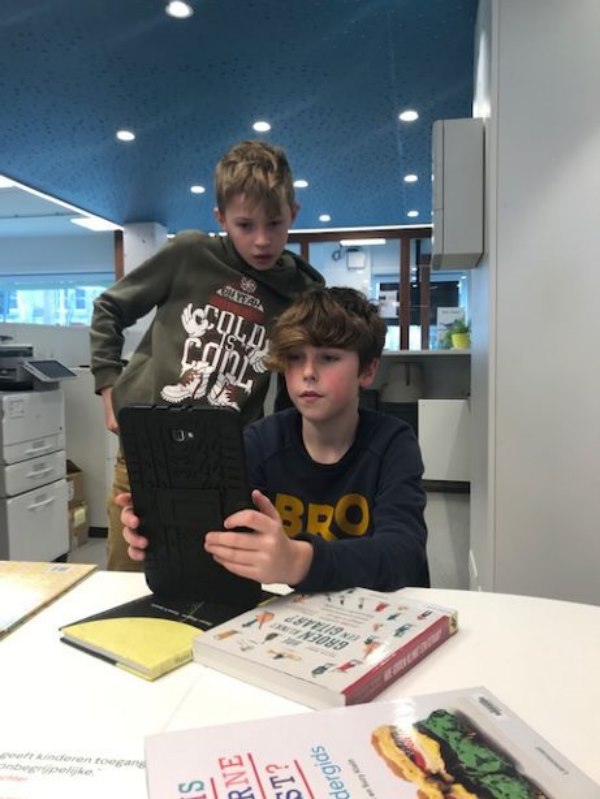 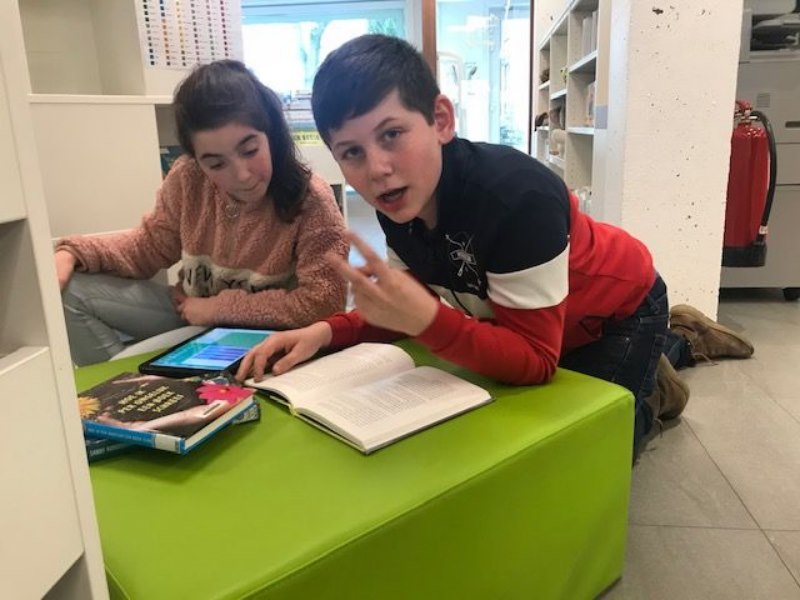